A GAME PLAN FOR WORK | EXPLORING JOB POSSIBILITIES
IDEAL JOB EQUATION
+
+
+
QUALIFICATIONS
LOCATION
SALARY/BENEFITS
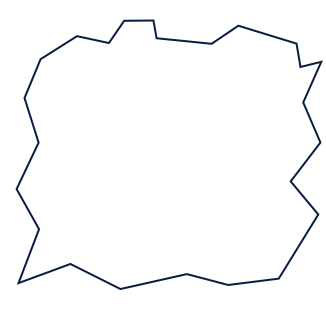 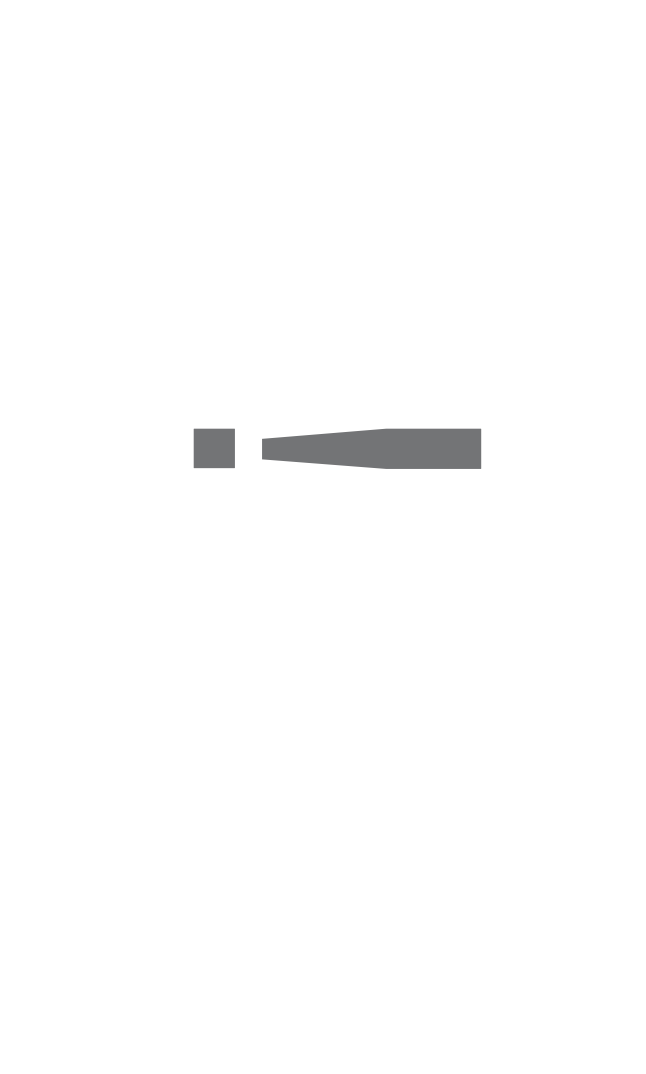 -
=
© 2022 OVERCOMING OBSTACLES
LIMITING FACTORS
MY IDEAL JOB
ENVIRONMENT
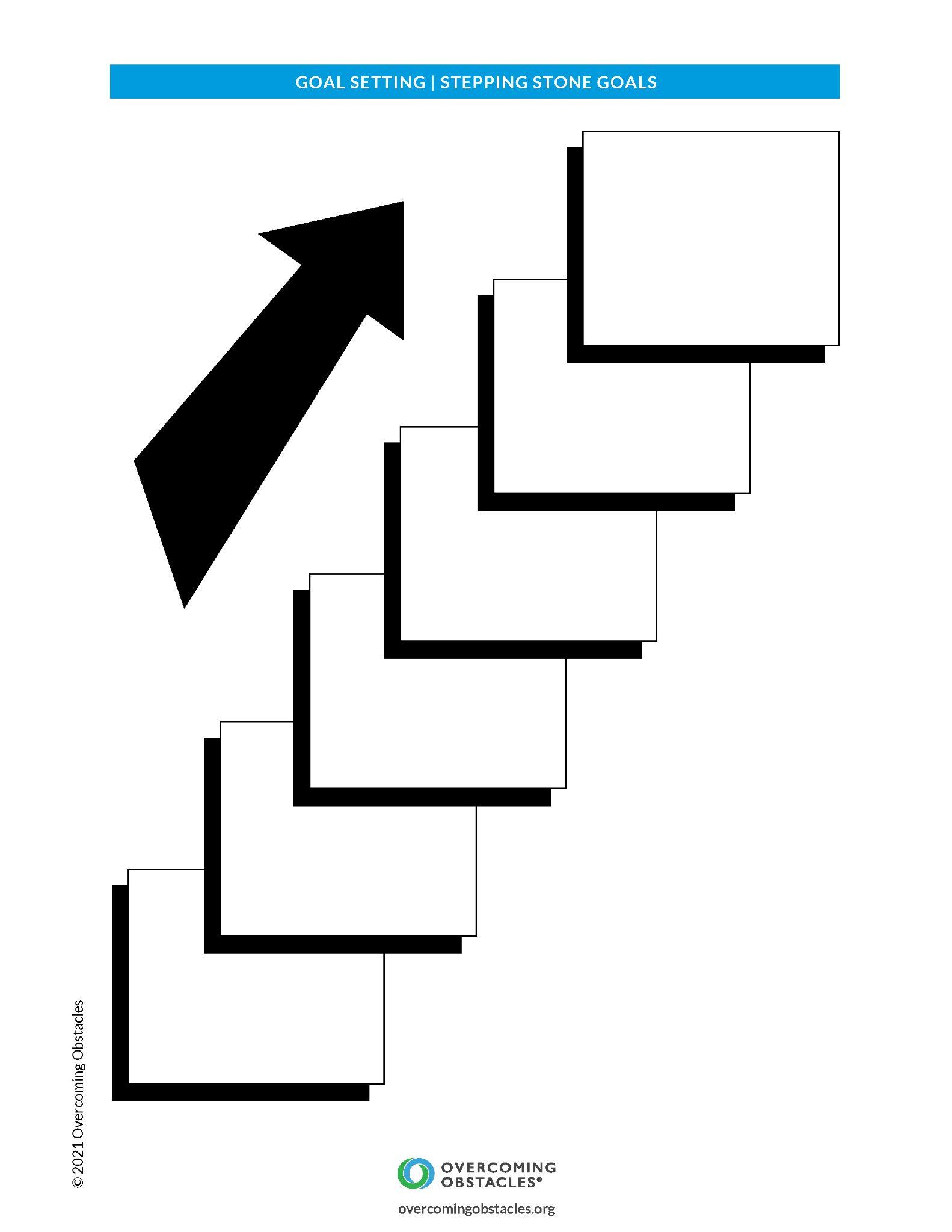